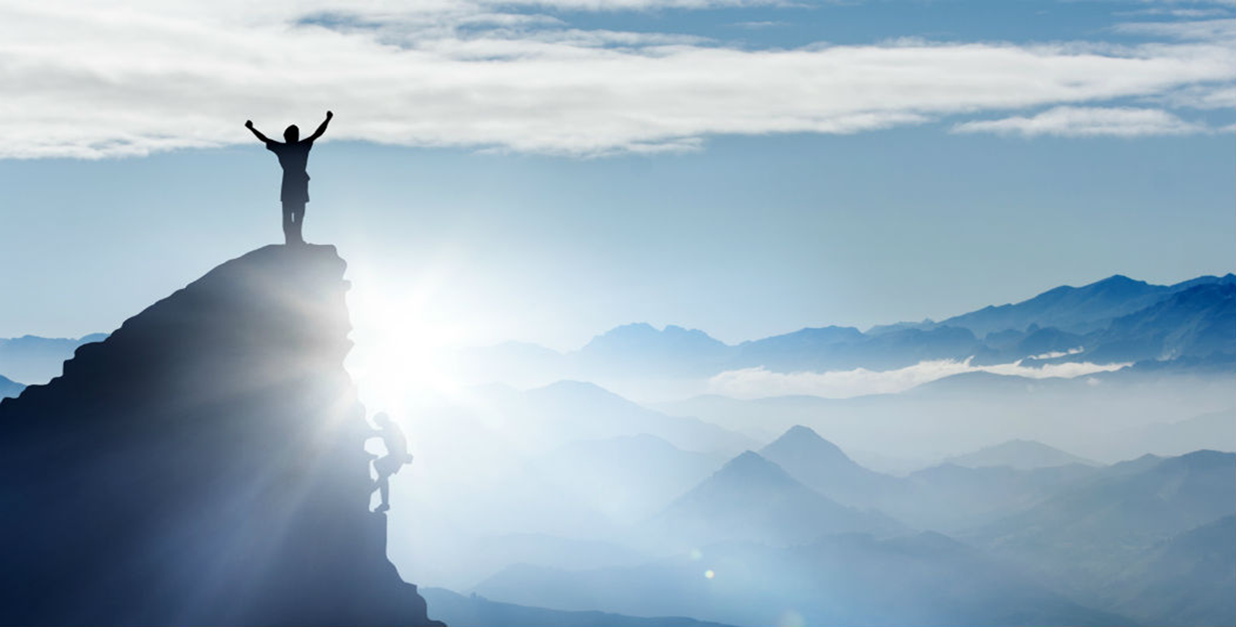 Trzy kroki do sukcesu
Krok 3 – Działaj !
Nie unikniesz przeszkód, ale to one nauczą Cię najwięcej i ukształtują Twój charakter.
Pamiętaj !
Wszystko zależy od Ciebie.
Największym błędem jaki możesz popełnić, jest strach przed popełnianiem błędu.
Podejmując chociaż niewielkie działanie już jesteś wygrany. 
To co osiągniesz za jakiś czas, będzie skutkiem tego co zrobisz lub tego czego nie zrobisz właśnie teraz.
Dziś zrób dla siebie coś, za co podziękujesz sobie w przyszłości !
https://www.youtube.com/watch?v=LU3y8uWWluM
Gdyby filmik się nie otwierał